PHÒNG GD&ĐT QUẬN LONG BIÊN
TRƯỜNG THCS NGỌC THỤY - THCS THANH AM
CHƯƠNG TRÌNH ÔN LUYỆN KIẾN THỨC CHO HỌC SINH LỚP 9 
MÔN NGỮ VĂN
CHUYÊN ĐỀ
RÈN KỸ NĂNG SỬ DỤNG CÂU VÀ THÀNH PHẦN CÂU
TRONG ĐOẠN VĂN NGHỊ LUẬN VĂN HỌC
Giáo viên: Lê Triệu Oanh
Trường THCS Ngọc Thụy – Long Biên – Hà Nội
Đề thi tuyển sinh lớp 10 THPT của Sở GD&ĐT Hà Nội các năm gần đây
Viết một đoạn văn khoảng 12 câu theo phép lập luận diễn dịch có sử dụng phép thế để liên kết và một câu cảm thán, làm nổi bật cảnh đoàn thuyền trở về trong buổi bình minh ở khổ thơ trên (gạch dưới từ ngữ dùng làm phép thế và câu cảm thán).
Năm học
2015-2016
Bằng một đoạn văn khoảng 12 câu theo phép lập luận tổng hợp - phân tích - tổng hợp, em hãy làm rõ những cảm nhận tinh tế và sâu sắc của tác giả ở khổ thơ trên, trong đó có sử dụng câu bị động và câu có thành phần cảm thán (gạch dưới một câu bị động và một thành phần cảm thán).
2019-2020
Viết đoạn văn khoảng 12 câu theo phép lập luận tổng hợp - phân tích - tổng hợp làm rõ cơ sở hình thành tình đồng chí của những người lính cách mạng trong đoạn thơ trên. Đoạn văn có sử dụng phép lặp để liên kết và câu ghép (gạch dưới, chú thích rõ từ ngữ dùng làm phép lặp và một câu ghép).
2021-2022
Đề thi tuyển sinh lớp 10 THPT của Sở GD&ĐT Hà Nội các năm gần đây
Viết một đoạn văn khoảng 12 câu theo phép lập luận diễn dịch có sử dụng phép thế để liên kết và một câu cảm thán, làm nổi bật cảnh đoàn thuyền trở về trong buổi bình minh ở khổ thơ trên (gạch dưới từ ngữ dùng làm phép thế và câu cảm thán).
Năm học
2015-2016
Bằng một đoạn văn khoảng 12 câu theo phép lập luận tổng hợp - phân tích - tổng hợp, em hãy làm rõ những cảm nhận tinh tế và sâu sắc của tác giả ở khổ thơ trên, trong đó có sử dụng câu bị động và câu có thành phần cảm thán (gạch dưới một câu bị động và một thành phần cảm thán).
2019-2020
Viết đoạn văn khoảng 12 câu theo phép lập luận tổng hợp - phân tích - tổng hợp làm rõ cơ sở hình thành tình đồng chí của những người lính cách mạng trong đoạn thơ trên. Đoạn văn có sử dụng phép lặp để liên kết và câu ghép (gạch dưới, chú thích rõ từ ngữ dùng làm phép lặp và một câu ghép).
2021-2022
RÈN KỸ NĂNG SỬ DỤNG  
CÂU VÀ THÀNH PHẦN CÂU 
TRONG ĐOẠN VĂN NGHỊ LUẬN VĂN HỌC
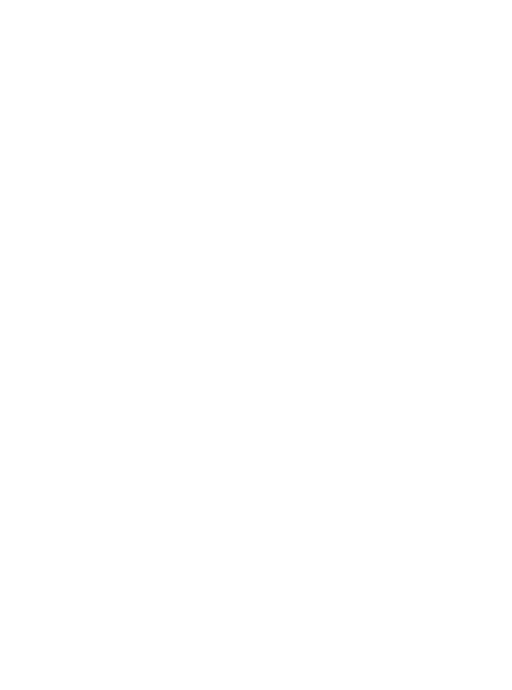 MỤC TIÊU CẦN ĐẠT
1. Các kiểu câu và các thành phần câu.
2. Viết đoạn văn nghị luận văn học có sử dụng các kiểu câu và thành phần câu.
3. Có ý thức giữ gìn sự trong sáng của tiếng Việt.
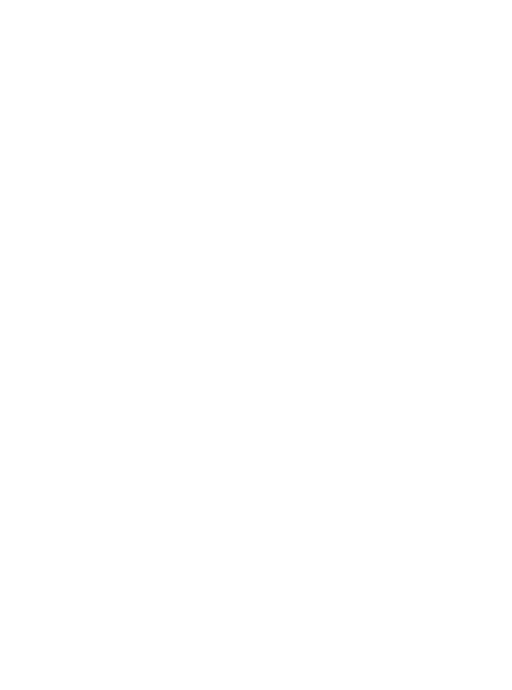 TIẾN TRÌNH BÀI HỌC
I. Củng cố kiến thức
II. Rèn kĩ năng viết đoạn văn có sử dụng các kiểu câu và các thành phần câu.
III. Luyện tập
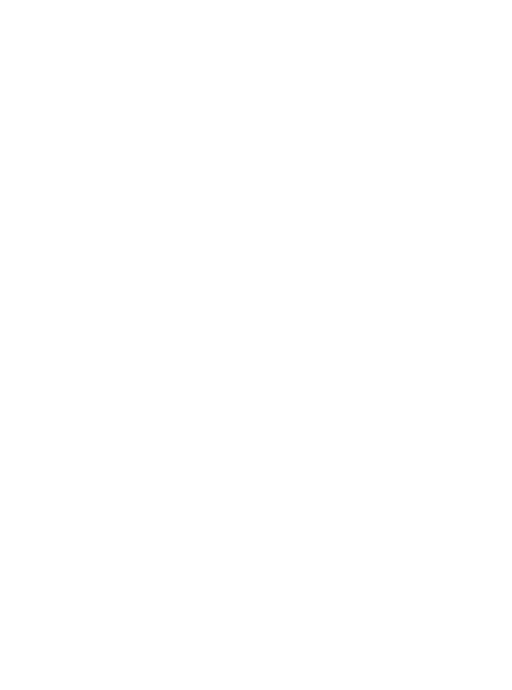 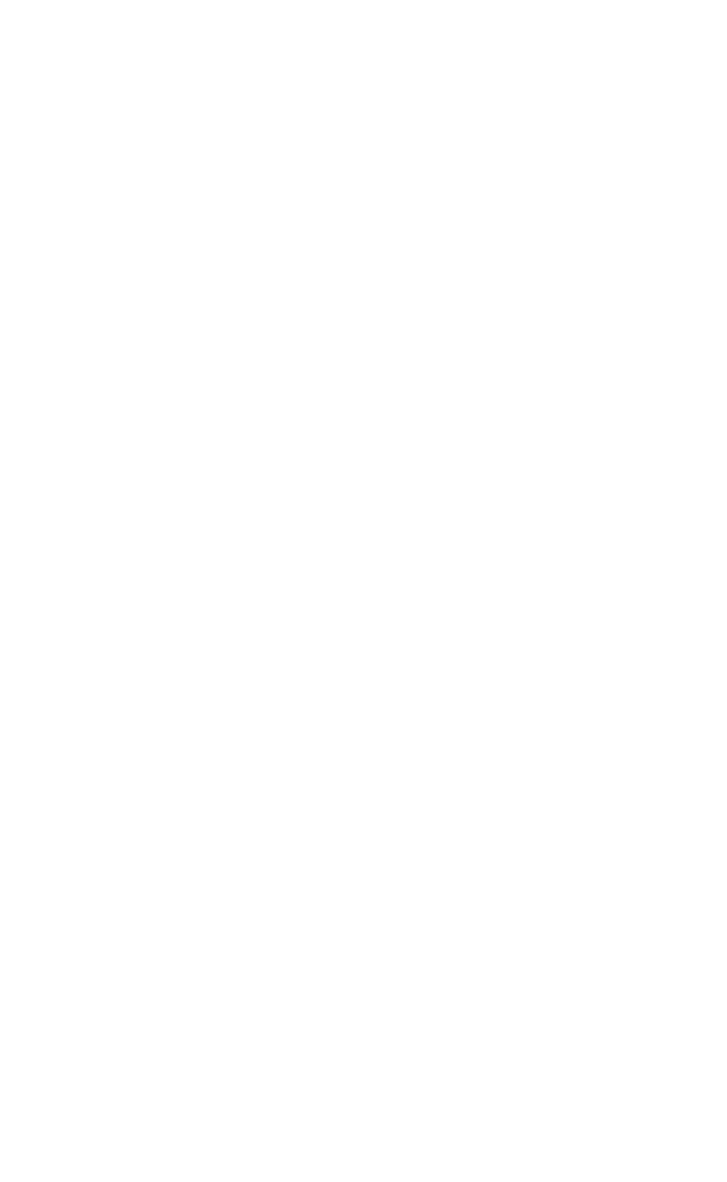 I. CỦNG CỐ KIẾN THỨC
1. Câu
a. Phân loại theo cấu tạo ngữ pháp
1. Câu 
a. Phân loại theo cấu tạo ngữ pháp
c
v
TN
b. Phân loại theo mục đích nói
b. Phân loại theo mục đích nói
c. Các kiểu câu khác
2. Các thành phần câu
Thành phần chính
Thành phần 
phụ
Thành phần 
biệt lập
Chủ ngữ
Vị ngữ
Phụ chú
Khởi ngữ
Gọi đáp
Tình thái
Trạng ngữ
Cảm thán
II. RÈN KĨ NĂNG SỬ DỤNG CÂU, THÀNH PHẦN CÂU TRONG ĐOẠN VĂN NGHỊ LUẬN VĂN HỌC
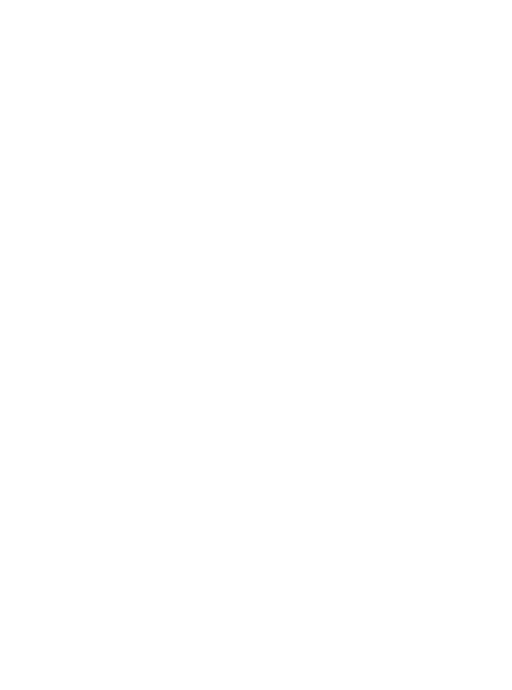 1. Các bước viết đoạn văn NLVH 
có sử dụng câu và thành phần câu
Viết đoạn văn có sử dụng câu và thành phần câu,
chú thích, chỉ rõ
Kiểm tra, sửa lỗi
Tìm ý và lập dàn ý
Tìm hiểu đề
2. Bài tập
Viết một đoạn văn theo cách lập luận diễn dịch (khoảng 12 câu) làm rõ tình cảm sâu nặng của cháu đối với bà ở khổ thơ cuối bài thơ “Bếp lửa” - Bằng Việt,  trong đoạn văn có sử dụng một thành phần cảm thán và một câu bị động (gạch dưới thành phần cảm thán và câu bị động).
a. Bước 1: Tìm hiểu đề
- Vấn đề nghị luận : 
- Phạm vi nghị luận: 
- Hình thức: 
- Yêu cầu tiếng Việt:
Tình cảm sâu nặng của cháu đối với bà
Khổ thơ cuối bài thơ “Bếp lửa”
Đoạn văn diễn dịch, khoảng 12 câu
Thành phần cảm thán và câu bị động
b. Bước 2: Tìm ý và lập dàn ý
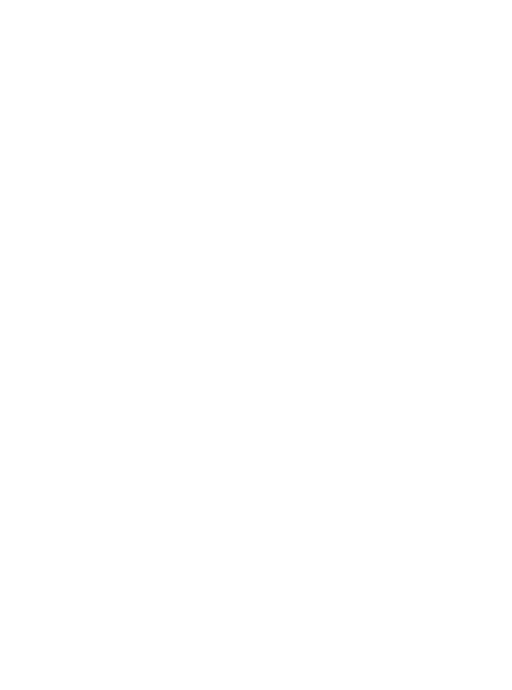 Đoạn văn 1:
       Tác giả Bằng Việt đã diễn tả được một cách cảm động tình cảm của cháu đối với bà qua khổ cuối bài thơ “Bếp lửa”. Vẫn tiếp tục mạch cảm xúc nhớ thương, người cháu phương xa tự bộc bạch: “Giờ cháu đã đi xa. Có ngọn khói trăm tàu/Có lửa trăm nhà, niềm vui trăm ngả”. Dấu chấm giữa dòng thơ khép lại dòng hồi tưởng trong cảm xúc nghẹn ngào, mở ra cảm xúc dạt dào, sâu lắng của hiện tại. Điệp từ “trăm” và nghệ thuật liệt kê đã mở ra một thế giới rộng lớn với bao điều mới mẻ. Đứa cháu nhỏ năm xưa giờ đã lớn khôn, đã được chắp cánh bay cao, bay xa đến những chân trời cao rộng; tới những miền đất mới, đến với chân trời hạnh phúc cùng bao niềm vui rộng mở “khói trăm tàu”,“lửa trăm nhà”, “niềm vui trăm ngả”. Nhưng trong lòng cháu vẫn chỉ nhớ về ngọn khói đã làm nhèm mắt cháu thuở lên bốn, chỉ nhớ về ngọn lửa tần tảo nắng mưa nơi góc bếp của bà. Từ “nhưng” được đặt giữa khổ thơ tạo nên sự tương phản giữa hai câu thơ đầu và hai câu thơ sau, giữa hiện tại và quá khứ, như một lời khẳng định dứt khoát của Bằng Việt: dù không gian và thời gian có xa cách, cuộc đời có đổi thay nhưng tình thương nhớ bà vẫn cháy lên thiết tha và mãnh liệt vô cùng trong lòng cháu. Cuộc đời cháu sẽ còn nhiều thứ để nhớ, để thương, để trải qua nhưng có một điều dù đi đâu, ở đâu, làm gì cháu sẽ mãi được sưởi ấm bằng ngọn lửa yêu thương của bà. Chao ôi, ngọn lửa ấy luôn thắp sáng, sưởi ấm cháu, dẫn dắt cháu đi trên con đường dài rộng! Hình ảnh người bà và ngọn lửa được kết lại trong câu hỏi tu từ: “Sớm mai này bà nhóm bếp lên chưa?”. Đó là nỗi nhớ khắc khoải, thường trực, đau đáu của cháu về bà. Từ những suy ngẫm của cháu, nhà thơ đã gửi gắm một triết lý thầm kín sâu sắc: tình yêu đất nước bắt nguồn từ lòng yêu quí, biết ơn ông bà, cha mẹ, từ những gì gần gũi và bình dị nhất. Ngôn ngữ thơ dạt dào như từng cơn sóng, lan tỏa ra từ ngọn lửa ấm nóng, gợi nhắc, gợi nhớ, thấm thía tâm can người đọc.
               Chú thích: Câu bị động:
                                 Thành phần cảm thán:
c. Bước 3: Viết đoạn văn
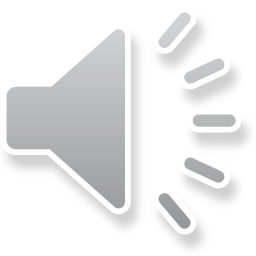 X
X
X
X
Đoạn văn 1: 
       Tình cảm sâu nặng của người cháu đối với bà được tác giả Bằng Việt diễn tả một cách cảm động qua khổ cuối bài thơ “Bếp lửa”. Vẫn tiếp tục mạch cảm xúc nhớ thương, người cháu phương xa tự bộc bạch: “Giờ cháu đã đi xa. Có ngọn khói trăm tàu/Có lửa trăm nhà, niềm vui trăm ngả”. Dấu chấm giữa dòng thơ khép lại dòng hồi tưởng trong cảm xúc nghẹn ngào, mở ra cảm xúc dạt dào, sâu lắng của hiện tại. Điệp từ “trăm” và nghệ thuật liệt kê đã mở ra một thế giới rộng lớn với bao điều mới mẻ. Đứa cháu nhỏ năm xưa giờ đã lớn khôn, đã được chắp cánh bay cao, bay xa đến những chân trời cao rộng; tới những miền đất mới, đến với chân trời hạnh phúc cùng bao niềm vui rộng mở “khói trăm tàu”,“lửa trăm nhà”, “niềm vui trăm ngả”. Nhưng trong lòng cháu vẫn chỉ nhớ về ngọn khói đã làm nhèm mắt cháu thuở lên bốn, chỉ nhớ về ngọn lửa tần tảo nắng mưa nơi góc bếp của bà. Từ “nhưng” được đặt giữa khổ thơ tạo nên sự tương phản giữa hai câu thơ đầu và hai câu thơ sau, giữa hiện tại và quá khứ, như một lời khẳng định dứt khoát của Bằng Việt: dù không gian và thời gian có xa cách, cuộc đời có đổi thay nhưng tình thương nhớ bà vẫn cháy lên thiết tha và mãnh liệt vô cùng trong lòng cháu. Cuộc đời cháu sẽ còn nhiều thứ để nhớ, để thương, để trải qua nhưng có một điều dù đi đâu, ở đâu, làm gì cháu sẽ mãi được sưởi ấm bằng ngọn lửa yêu thương của bà. Chao ôi, ngọn lửa ấy luôn thắp sáng, sưởi ấm cháu, dẫn dắt cháu đi trên con đường dài rộng! Hình ảnh người bà và ngọn lửa được kết lại trong câu hỏi tu từ: “Sớm mai này bà nhóm bếp lên chưa?”. Đó là nỗi nhớ khắc khoải, thường trực, đau đáu của cháu về bà. Từ những suy ngẫm của cháu, nhà thơ đã gửi gắm một triết lý thầm kín sâu sắc: tình yêu đất nước bắt nguồn từ lòng yêu quí, biết ơn ông bà, cha mẹ, từ những gì gần gũi và bình dị nhất. Ngôn ngữ thơ dạt dào như từng cơn sóng, lan tỏa ra từ ngọn lửa ấm nóng, gợi nhắc, gợi nhớ, thấm thía tâm can người đọc.
               Chú thích: Câu bị động:
                                 Thành phần cảm thán:
Đoạn văn 2: 
        Tình cảm sâu nặng của cháu đối với bà đã được tác giả Bằng Việt thể hiện thành công qua khổ cuối của bài thơ “Bếp lửa”. Thật vậy, hai câu thơ đầu đã khép lại bài thơ trong nỗi nhớ khôn nguôi của người cháu đang nơi phương xa vẫn nhớ về bà và bếp lửa: “Giờ cháu đã đi xa. Có ngọn khói trăm tàu/Có lửa trăm nhà, niềm vui trăm ngả”. Trước hết, dấu chấm đặt ở giữa dòng thơ đầu như một nốt nhấn sâu lắng trong lòng cháu. Mặc dù giờ đây cháu được sống đầy đủ với nhiều tiện nghi hiện đại cùng với nhiều niềm vui  mới nhưng cháu vẫn khôn nguôi nhớ về cội nguồn của mình. Câu thơ tiếp theo, tác giả sử dụng điệp từ “trăm” với dụng ý mở ra một tương lai mới, một thế giới mới mà ở nơi đó có “khói trăm tàu”, có “lửa trăm nhà” , “niềm vui trăm ngả”. Nếu như điệp từ “có” và  phép liệt kê làm tăng khoảng cách về không gian giữa bà và cháu thì từ “nhưng” và cụm từ “vẫn chẳng lúc nào quên nhắc nhở” lại nhấn mạnh và khẳng định lòng biết ơn, tình cảm yêu thương sâu lắng, đức hi sinh thầm lặng của bà. Dù cho cháu có lớn khôn, được chắp cánh bay đến những chân trời cao rộng, thì cháu vẫn luôn nhớ mong về người bà tần tảo và bếp lửa quê hương, nhớ về góc bếp, nơi nắng mưa hai bà cháu có nhau. Bà chính là điểm tựa, là chỗ dựa tinh thần vững chắc cho cháu trên con đường đời đầy gian lao, khó khăn sau này. Ôi, tình cảm kính trọng, biết ơn của người cháu dành cho bà thật to lớn biết bao! Câu hỏi tu từ “- Sớm mai này bà nhóm bếp lên chưa?”  kết thúc khổ thơ nhằm thể hiện nỗi nhớ khắc khoải, khôn nguôi về bà. Nỗi nhớ về người bà chính là nỗi nhớ về quê hương, nguồn cội, về những điều tốt đẹp và thiêng liêng nhất mà bà dành cho cháu.
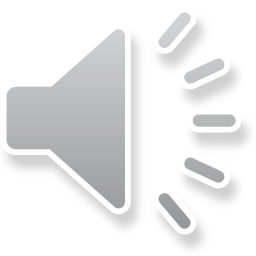 X
X
X
X
Chú thích: Câu bị động:
                 Thành phần cảm thán:
Đoạn văn 2: 
        Tình cảm sâu nặng của cháu đối với bà đã được tác giả Bằng Việt thể hiện thành công qua khổ cuối của bài thơ “Bếp lửa”. Thật vậy, hai câu thơ đầu đã khép lại bài thơ trong nỗi nhớ khôn nguôi của người cháu đang nơi phương xa vẫn nhớ về bà và bếp lửa: “Giờ cháu đã đi xa. Có ngọn khói trăm tàu/Có lửa trăm nhà, niềm vui trăm ngả”. Trước hết, dấu chấm đặt ở giữa dòng thơ đầu như một nốt nhấn sâu lắng trong lòng cháu. Mặc dù giờ đây cháu được sống đầy đủ với nhiều tiện nghi hiện đại cùng với nhiều niềm vui  mới nhưng cháu vẫn khôn nguôi nhớ về cội nguồn của mình. Câu thơ tiếp theo, tác giả sử dụng điệp từ “trăm” với dụng ý mở ra một tương lai mới, một thế giới mới mà ở nơi đó có “khói trăm tàu”, có “lửa trăm nhà” , “niềm vui trăm ngả”. Nếu như điệp từ “có” và  phép liệt kê làm tăng khoảng cách về không gian giữa bà và cháu thì từ “nhưng” và cụm từ “vẫn chẳng lúc nào quên nhắc nhở” lại nhấn mạnh và khẳng định lòng biết ơn, tình cảm yêu thương sâu lắng, đức hi sinh thầm lặng của bà. Dù cho cháu có lớn khôn, được chắp cánh bay đến những chân trời cao rộng, thì cháu vẫn luôn nhớ mong về người bà tần tảo và bếp lửa quê hương, nhớ về góc bếp, nơi nắng mưa hai bà cháu có nhau. Bà chính là điểm tựa, là chỗ dựa tinh thần vững chắc cho cháu trên con đường đời đầy gian lao, khó khăn sau này. Ôi, tình cảm kính trọng, biết ơn của người cháu dành cho bà thật to lớn biết bao! Câu hỏi tu từ “- Sớm mai này bà nhóm bếp lên chưa?”  kết thúc khổ thơ nhằm thể hiện nỗi nhớ khắc khoải, khôn nguôi về bà. Nỗi nhớ về người bà chính là nỗi nhớ về quê hương, nguồn cội, về những điều tốt đẹp và thiêng liêng nhất mà bà dành cho cháu.
Chú thích: Câu bị động:
                 Thành phần cảm thán:
Đoạn văn 2: 
        Tình cảm sâu nặng của cháu đối với bà đã được tác giả Bằng Việt thể hiện thành công qua khổ cuối của bài thơ “Bếp lửa”. Thật vậy, hai câu thơ đầu đã khép lại bài thơ trong nỗi nhớ khôn nguôi của người cháu đang nơi phương xa vẫn nhớ về bà và bếp lửa: “Giờ cháu đã đi xa. Có ngọn khói trăm tàu/Có lửa trăm nhà, niềm vui trăm ngả”. Trước hết, dấu chấm đặt ở giữa dòng thơ đầu như một nốt nhấn sâu lắng trong lòng cháu. Mặc dù giờ đây cháu được sống đầy đủ với nhiều tiện nghi hiện đại cùng với nhiều niềm vui  mới nhưng cháu vẫn khôn nguôi nhớ về cội nguồn của mình. Câu thơ tiếp theo, tác giả sử dụng điệp từ “trăm” với dụng ý mở ra một tương lai mới, một thế giới mới mà ở nơi đó có “khói trăm tàu”, có “lửa trăm nhà” , “niềm vui trăm ngả”. Nếu như điệp từ “có” và  phép liệt kê làm tăng khoảng cách về không gian giữa bà và cháu thì từ “nhưng” và cụm từ “vẫn chẳng lúc nào quên nhắc nhở” lại nhấn mạnh và khẳng định lòng biết ơn, tình cảm yêu thương sâu lắng, đức hi sinh thầm lặng của bà. Dù cho cháu có lớn khôn, được chắp cánh bay đến những chân trời cao rộng, thì cháu vẫn luôn nhớ mong về người bà tần tảo và bếp lửa quê hương, nhớ về góc bếp, nơi nắng mưa hai bà cháu có nhau. Bà chính là điểm tựa, là chỗ dựa tinh thần vững chắc cho cháu trên con đường đời đầy gian lao, khó khăn sau này. Ôi, tình cảm kính trọng, biết ơn của người cháu dành cho bà thật to lớn biết bao! Câu hỏi tu từ “- Sớm mai này bà nhóm bếp lên chưa?”  kết thúc khổ thơ nhằm thể hiện nỗi nhớ khắc khoải, khôn nguôi về bà. Nỗi nhớ về người bà chính là nỗi nhớ về quê hương, nguồn cội, về những điều tốt đẹp và thiêng liêng nhất mà bà dành cho cháu.
Chú thích: Câu bị động:
                 Thành phần cảm thán:
c. Bước 4: Kiểm tra, sửa lỗi
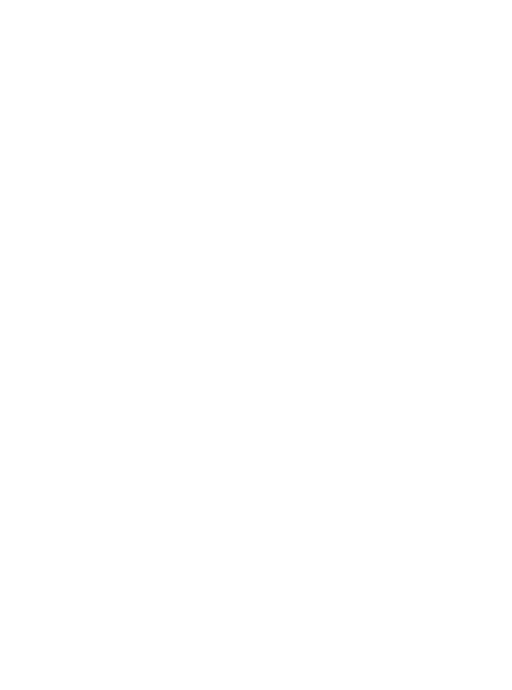 3. Lưu ý
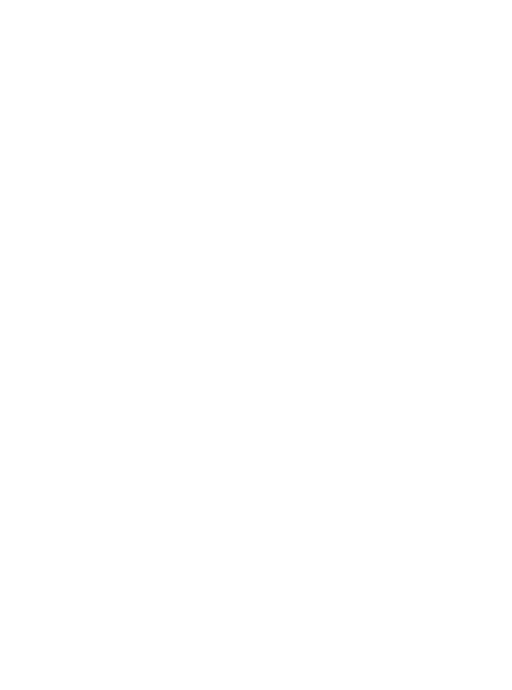 a. Một số lỗi sai khi sử dụng câu trong đoạn văn
b. Một số lỗi sai khi sử dụng thành phần câu trong đoạn văn
c. Một số lỗi sai khi chú thích
III. LUYỆN TẬP
Hãy viết một đoạn văn khoảng 12 câu theo phép lập luận tổng hợp - phân tích - tổng hợp, làm rõ tâm trạng của ông Hai từ khi nghe tin làng chợ Dầu theo giặc đến khi có tin cải chính. Trong đoạn văn có sử dụng thành phần biệt lập tình thái và câu ghép (gạch chân và chú thích rõ).
Bước 1: Tìm hiểu đề
- Vấn đề nghị luận : 
- Phạm vi nghị luận: 

- Hình thức: 
- Yêu cầu tiếng Việt:
Tâm trạng của ông Hai khi nghe tin làng Chợ Dầu theo giặc
Đoạn văn bản từ khi nghe tin làng Chợ Dầu theo giặc đến khi có tin cải chính
Đoạn văn tổng hợp - phân tích - tổng hợp , khoảng 12 câu
Thành phần biệt lập tình thái và câu ghép
Bước 2: Tìm ý và lập dàn ý
- Xác định được từ ngữ chủ đề.
- Đặt và trả lời câu hỏi “như thế nào” cho từ ngữ chủ đề.
- Sắp xếp lí lẽ theo trình tự hợp lí.
- Những chi tiết, nghệ thuật đặc sắc (ngôi kể, xây dựng tình huống truyện, phân tích tâm lí nhân vật …).
Bước 3: Viết đoạn văn
* Lưu ý: 
- Sử dụng câu ghép và thành phần biệt lập tình thái trong đoạn văn.
- Chú thích, chỉ rõ.
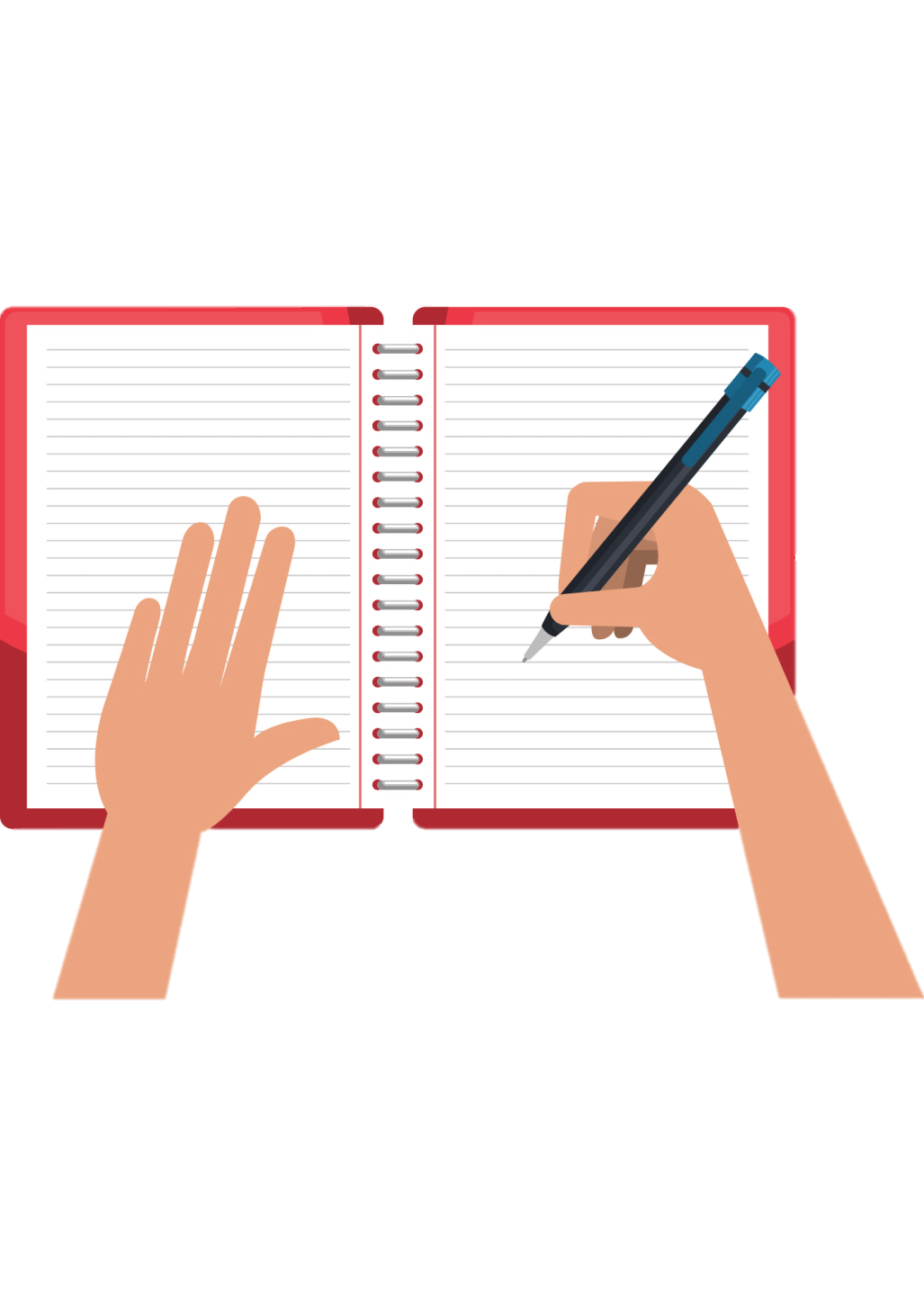 HƯỚNG DẪN TỰ HỌC
- Ôn lại kiến thức bài học
- Hoàn thành các bài tập thực hành
CHÀO TẠM BIỆT 
VÀ CHÚC CÁC EM HỌC TỐT!
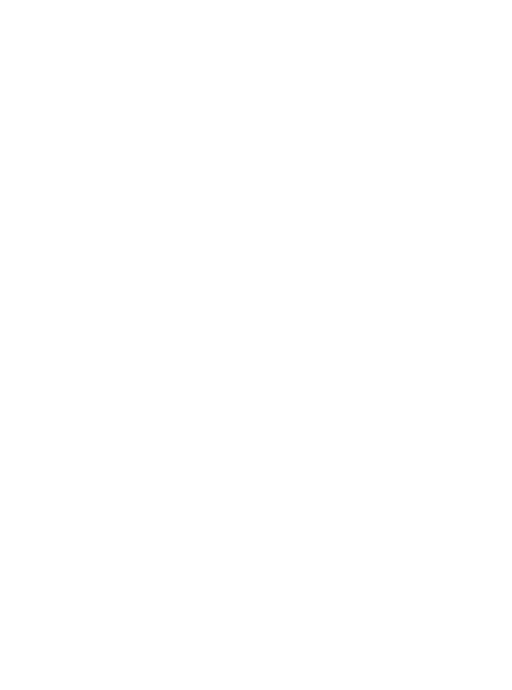 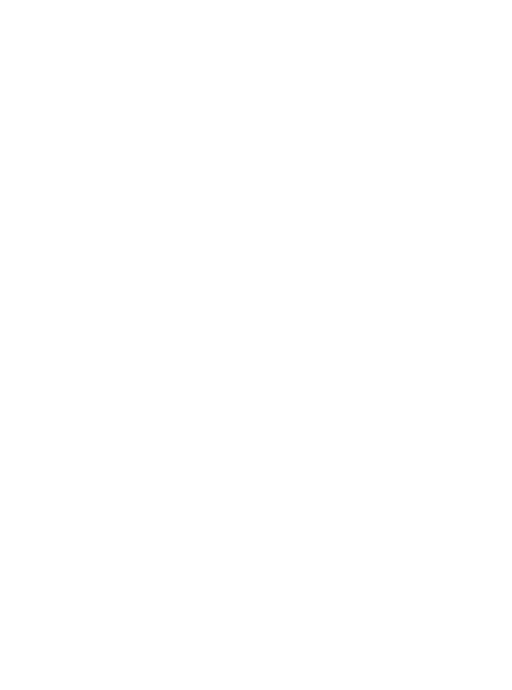